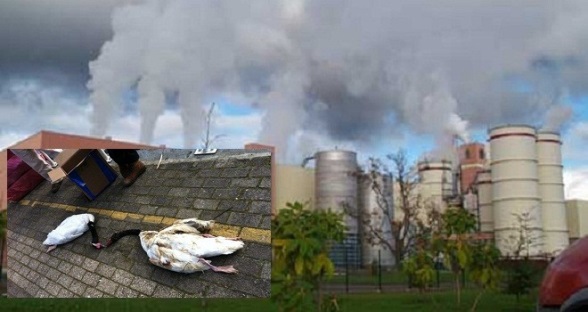 “Produce una inmensa tristeza pensar que la naturaleza habla  mientras el genero humano no la escucha”.
       Victor Hugo
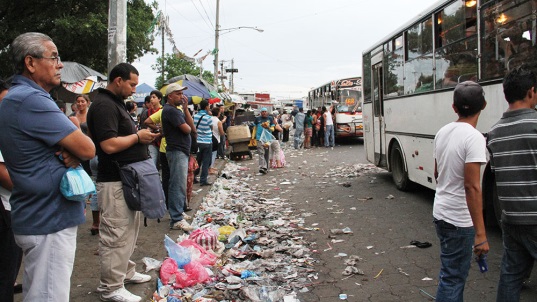 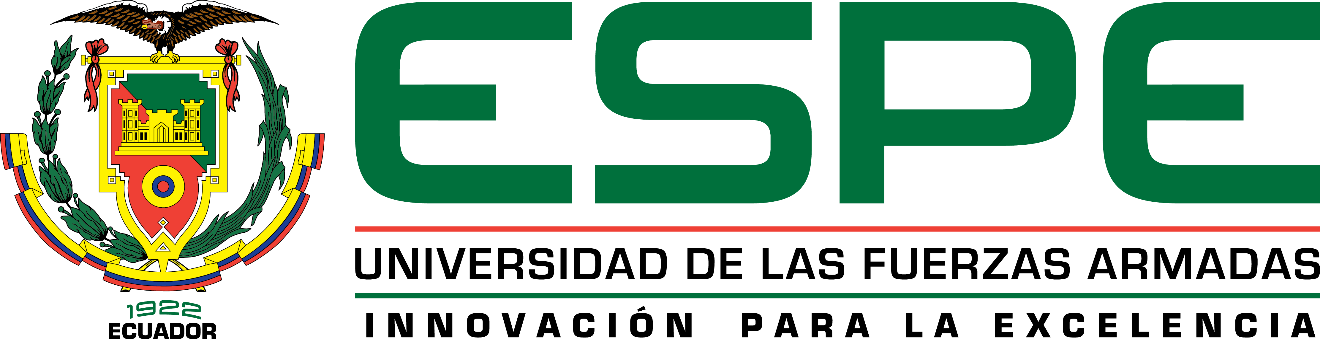 DEPARTAMENTO DE CIENCIAS HUMANAS Y SOCIALES
EVALUACIÓN DE LA GESTIÓN AMBIENTAL DEL GRUPO DE FUERZAS ESPECIALES Nº 26 “CENEPA”, PARROQUIA NICOLÁS INFANTE DÍAZ, CANTÓN QUEVEDO, PROVINCIA DE LOS RÍOS, AÑO 2016. PROPUESTA ALTERNATIVA
AUTOR: Campoverde Cuenca Jimmy Alfredo
 
DIRECTORA: Dra. Piedad Narciza Arguello López
 
SANGOLQUÍ
2016
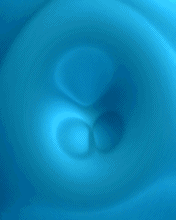 PROBLEMA
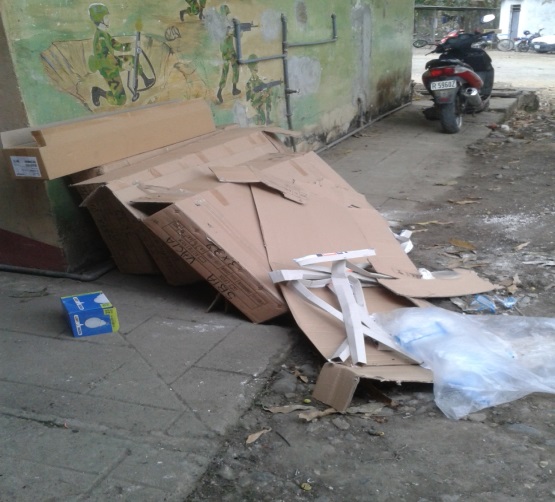 Formulación del problema
Preguntas directrices
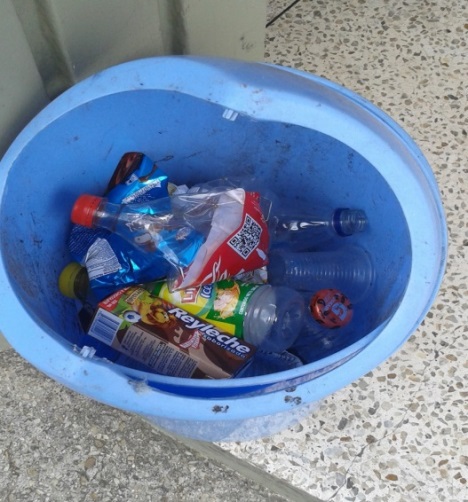 OBJETIVOS
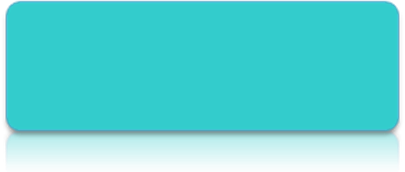 Objetivo General
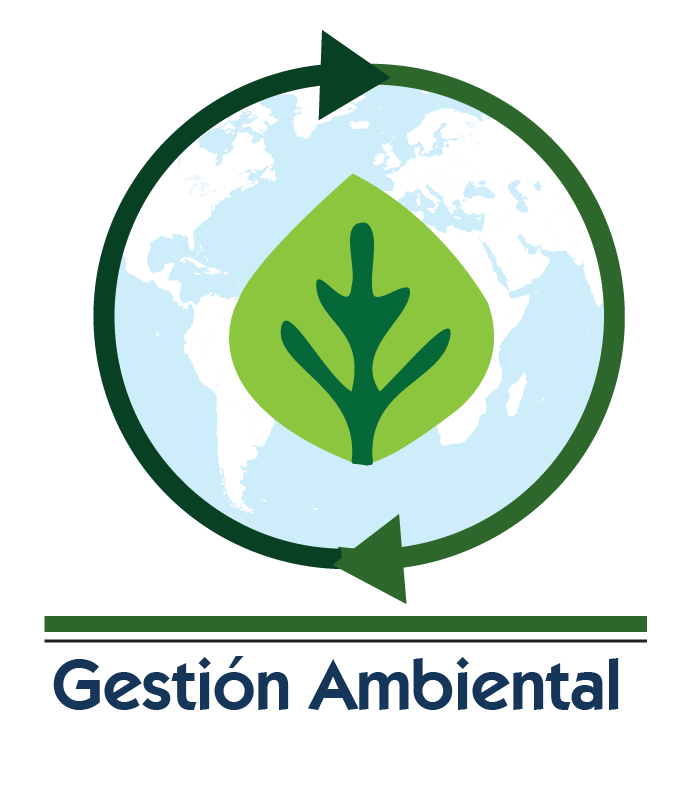 Evaluar la gestión ambiental que se realiza en el Grupo de Fuerzas Especiales N° 26  Cenepa de la parroquia urbana Nicolás Infante Díaz, del cantón Quevedo, provincia de Los Ríos, año 2016.
OBJETIVOS
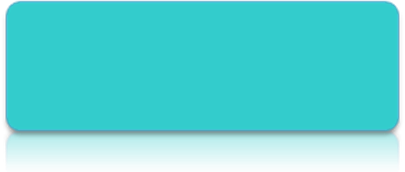 Objetivo específicos
Realizar un diagnóstico para determinar cuál es el nivel de gestión ambiental  que se realiza en las diferentes instalaciones del Grupo de Fuerzas Especiales N° 26 “Cenepa”. 

Determinar el nivel de conocimientos que tienen los miembros de esta unidad militar en cuanto a Educación ambiental y Buenas prácticas ambientales.
 
Elaborar una propuesta de sensibilización y buenas prácticas ambientales para el Grupo de Fuerzas Especiales N° “26 Cenepa”.
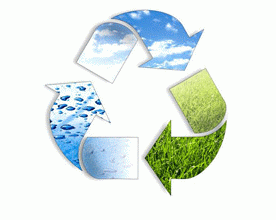 Justificación
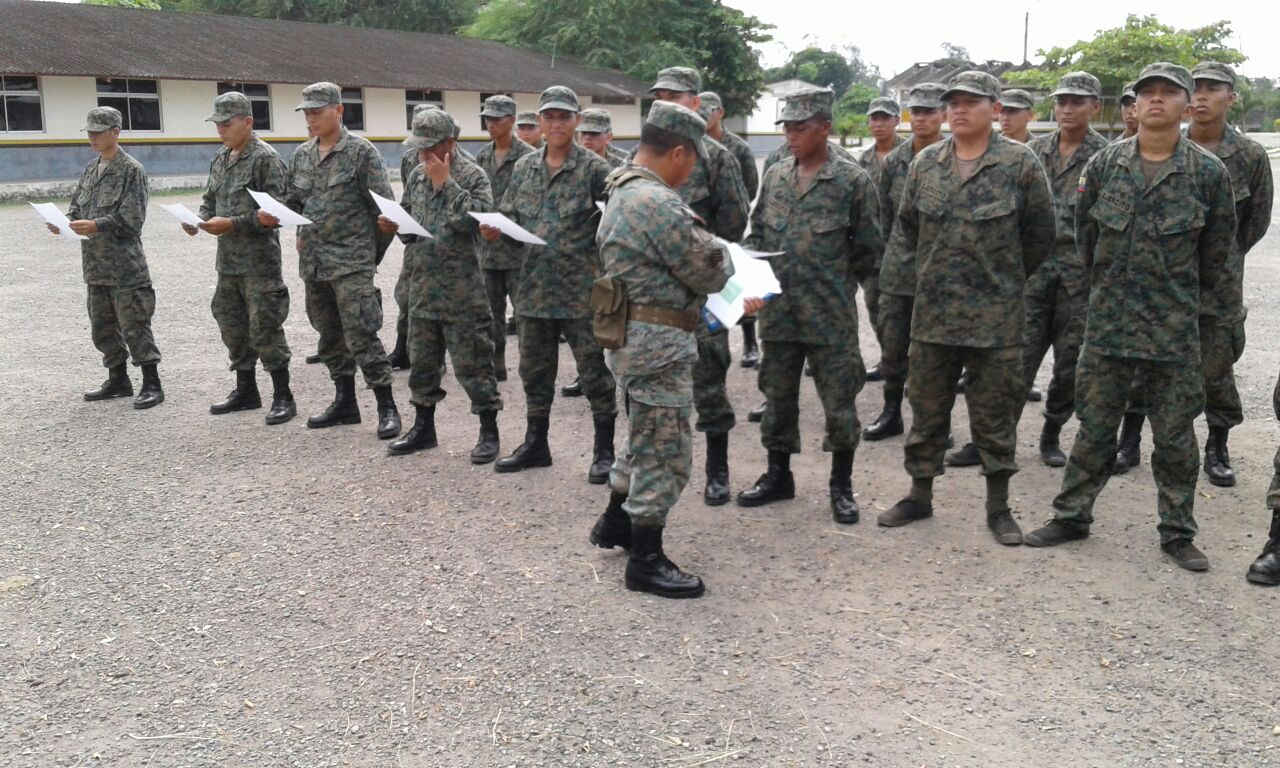 [Speaker Notes: Definición de Presupuesto familiar:
En esta diapositiva se define al presupuesto familiar, existen otras definiciones que pueden complementar lo propiamente dicho: Se refiere a una “ cantidad de dinero calculada antes de ser necesitada”.
Un presupuesto familiar es la forma más sencilla de saber en donde se gasta el dinero, y distribuir adecuadamente los ingresos y racionalizar los gastos]
MARCO TEORICO
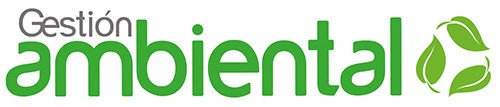 Parte integral del sistema de gestión global de una organización, su diseño es un proceso continuo e interactivo con el fin de lograr una adecuada calidad de vida, previniendo o mitigando los problemas ambientales
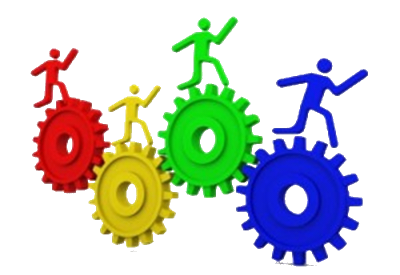 PLANIFICACIÓN:
Organiza y revisa la situación ambiental de la organización para fijar los objetivos
REVISIÓN POR LA DIRECCIÓN:
Donde se toma decisiones para el perfeccionamiento continuo de la G.A
ETAPAS DEL  S.G.A
IMPLEMENTACION:
 proceso  de ejecución,  define, justifica y notifica las funciones y compromisos  para SG.A  sea efectivo
VERIFICACIÓN: 
Procedimiento de monitoreo y medición  para corregir las inconformidades  realizar auditorias  para verificar lo planificado
INCIDENTAL
Se ejecutan programas y proyectos , pero no se planifica ni se controla las ejecuciones
TIPOS DE GESTION AMBIENTAL
OPERACIONAL
Se planifica y se ejecutan programas y proyectos  pero no se controla ni se evalúa
Coexiste la planificación  la ejecución y el control ,se caracteriza por ser: previsiva, eficiente  y eficaz
SISTEMICA
NORMAS  ISO AMBIENTALES
ISO 14001: S.G.A – Especificaciones como guía para el uso.
ISO 14004:  S.G.A Directrices generales sobre principios, sistemas y técnicas de apoyo.
EVALUACIÓN PARA ORGANIZACIONES
CLASIFICACIÓN NORMAS ISO 14000
EVALUACIÓN DEL PRODUCTO
ISO 14040: G.A. – E.C.V. principios guía y procedimientos.
 ISO 14042: G.A. -  Evaluación del impacto del ciclo de vida.
METODOLOGÍA
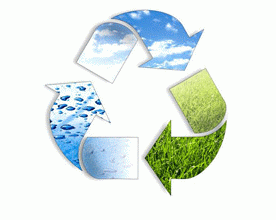 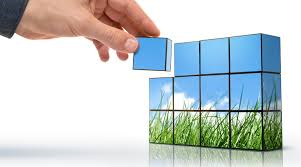 ANÁLISIS DE LOS RESULTADOS
Análisis de la encuesta aplicada a la Plana Mayor del Grupo de Fuerzas Especiales Nº 26 Cenepa.
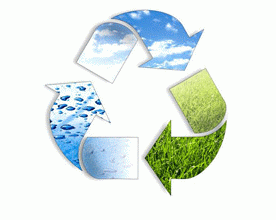 Análisis de la encuesta aplicada a los militares voluntarios del Grupo de Fuerzas Especiales Nº 26 Cenepa.
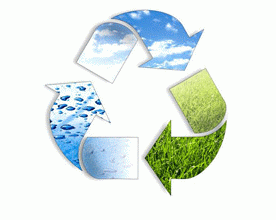 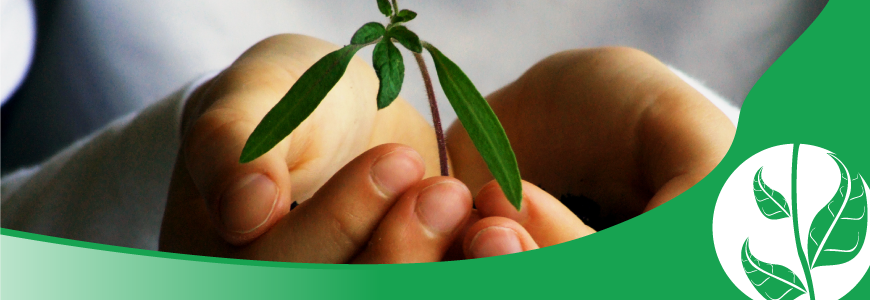 TEMA 

Propuesta de sensibilización y buenas prácticas ambientales para el Grupo de Fuerzas Especiales “26 Cenepa”.
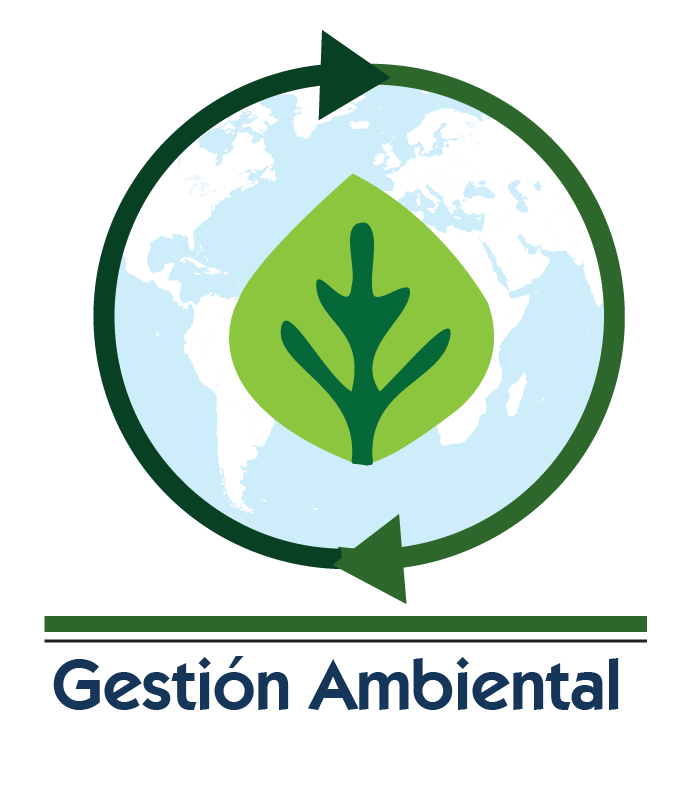 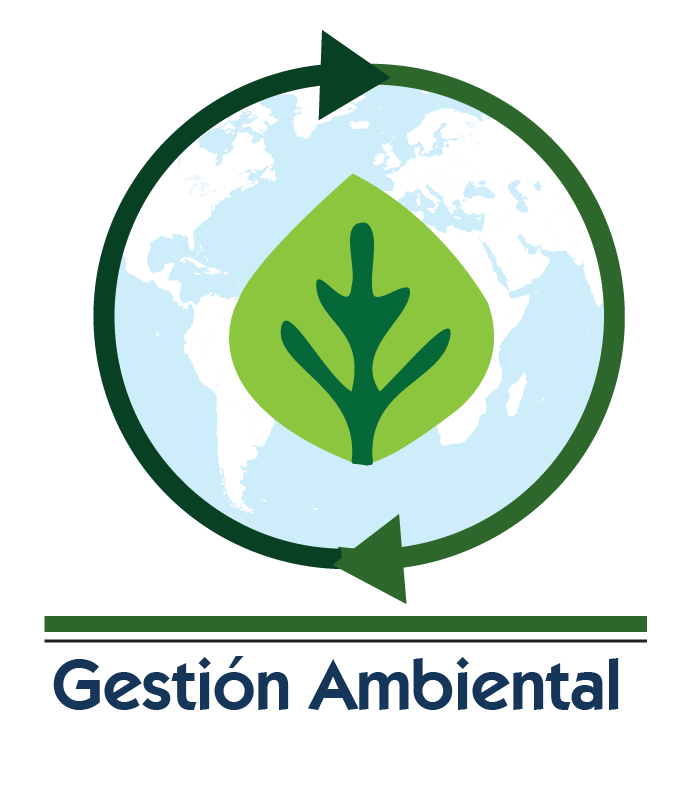 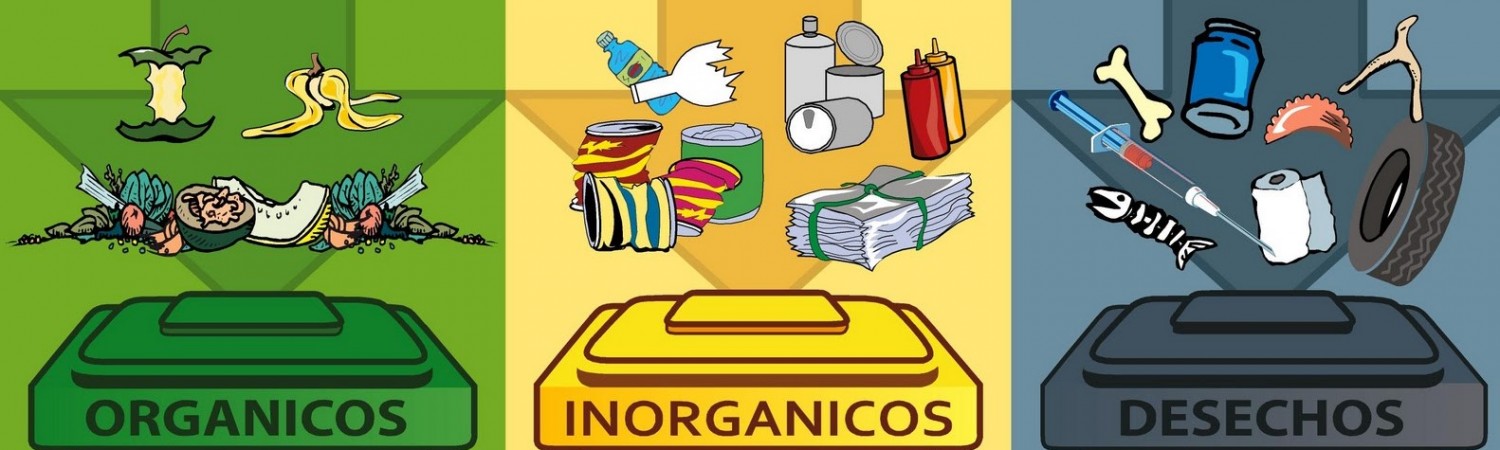 CONCLUSIONES
RECOMENDACIONES
Procuremos siempre que nuestros actos dejen una huella verde en nuestro camino” (ANÓNIMO)
GRACIAS